Введение
Задача о рассеянии ПЧД на двойной системе
Как решать?
Прямое N-body для кластера – долго, дорого… 
Моделировать задачу трех тел
Распределение по параметрам двойных
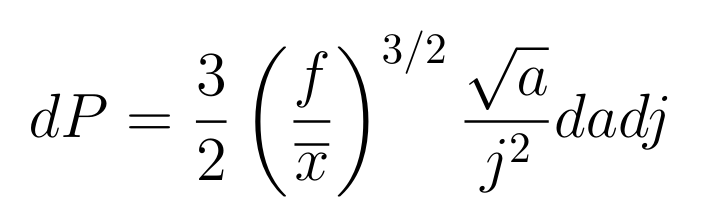 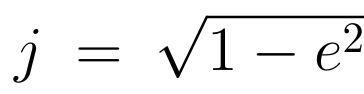 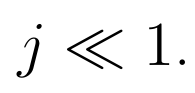 Эллипс очень вытянутый
При больших прицельных параметрах
При маленьких прицельных параметрах
Зависимость усредненного по всем ориентациям ∆j от прицельного параметра b (a=20au)
Оценка из Ali-Haïmoud et al., 1709.06576
Распределение j после последовательности 10 рассеяний в виде гистограммы (b = 2200au, a=20au, jо = 0.0447)
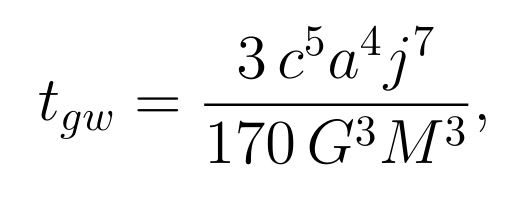 Интегральная функция распределения t после последовательности 10 рассеяний (b=2200au, a=20au, tо=1.7942e+10 лет)
Заключение
Было показано, что двойные ПЧД, формирующиеся в ранней Вселенной, значительно возмущаются в кластерах -> время жизни растет на порядки 
Далее планируется получить изменение распределения по параметрам двойных (a,j) при кластерной динамике, чтобы предсказать темп слияний ПЧД